Chemistry
Chapter 6 Electronic Structure and Periodic Properties
of Elements
PowerPoint Image Slideshow
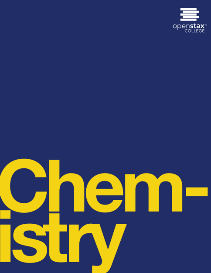 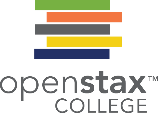 Figure 6.1
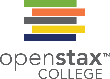 The Crab Nebula consists of remnants of a supernova (the explosion of a star). NASA’s Hubble Space Telescope produced this composite image. Measurements of the emitted light wavelengths enabled astronomers to identify the elements in the nebula, determining that it contains specific ions including S+ (green filaments) and O2+ (red filaments). (credit: modification of work by NASA and ESA)
This OpenStax ancillary resource is © Rice University under a CC-BY 4.0 International license; it may be reproduced or modified but must be attributed to OpenStax, Rice University and any changes must be noted. Any images credited to other sources are similarly available for reproduction, but must be attributed to their sources.
Figure 6.2
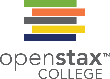 One-dimensional sinusoidal waves show the relationship among wavelength, frequency, and speed. The wave with the shortest wavelength has the highest frequency. Amplitude is one-half the height of the wave from peak to trough.
This OpenStax ancillary resource is © Rice University under a CC-BY 4.0 International license; it may be reproduced or modified but must be attributed to OpenStax, Rice University and any changes must be noted. Any images credited to other sources are similarly available for reproduction, but must be attributed to their sources.
Figure 6.3
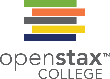 Portions of the electromagnetic spectrum are shown in order of decreasing frequency and increasing wavelength. Examples of some applications for various wavelengths include positron emission tomography (PET) scans, X-ray imaging, remote controls, wireless Internet, cellular telephones, and radios. (credit “Cosmic ray”: modification of work by NASA; credit “PET scan": modification of work by the National Institute of Health; credit “X-ray”: modification of work by Dr. Jochen Lengerke; credit “Dental curing": modification of work by the Department of the Navy; credit “Night vision": modification of work by the Department of the Army; credit “Remote": modification of work by Emilian Robert Vicol; credit “Cell phone": modification of work by Brett Jordan; credit “Microwave oven”: modification of work by Billy Mabray; credit “Ultrasound": modification of work by Jane Whitney; credit “AM radio”: modification of work by Dave Clausen)
This OpenStax ancillary resource is © Rice University under a CC-BY 4.0 International license; it may be reproduced or modified but must be attributed to OpenStax, Rice University and any changes must be noted. Any images credited to other sources are similarly available for reproduction, but must be attributed to their sources.
Figure 6.4
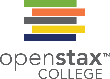 Radio and cell towers are typically used to transmit long-wavelength electromagnetic radiation. Increasingly, cell towers are designed to blend in with the landscape, as with the Tucson, Arizona, cell tower (right) disguised as a palm tree. (credit left: modification of work by Sir Mildred Pierce; credit middle: modification of work by M.O. Stevens)
This OpenStax ancillary resource is © Rice University under a CC-BY 4.0 International license; it may be reproduced or modified but must be attributed to OpenStax, Rice University and any changes must be noted. Any images credited to other sources are similarly available for reproduction, but must be attributed to their sources.
Figure 6.5
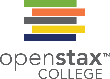 This schematic depicts how amplitude modulation (AM) and frequency modulation (FM) can be used to transmit a radio wave.
This OpenStax ancillary resource is © Rice University under a CC-BY 4.0 International license; it may be reproduced or modified but must be attributed to OpenStax, Rice University and any changes must be noted. Any images credited to other sources are similarly available for reproduction, but must be attributed to their sources.
Figure 6.6
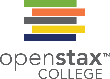 Interference fringe patterns are shown for light passing through two closely spaced, narrow slits. The spacing of the fringes depends on the wavelength, with the fringes being more closely spaced for the shorter-wavelength blue light. (credit: PASCO)
This OpenStax ancillary resource is © Rice University under a CC-BY 4.0 International license; it may be reproduced or modified but must be attributed to OpenStax, Rice University and any changes must be noted. Any images credited to other sources are similarly available for reproduction, but must be attributed to their sources.
Figure 6.7
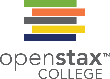 A vibrating string shows some one-dimensional standing waves. Since the two end points of the string are held fixed, only waves having an integer number of half-wavelengths can form. The points on the string between the end points that are not moving are called the nodes.
This OpenStax ancillary resource is © Rice University under a CC-BY 4.0 International license; it may be reproduced or modified but must be attributed to OpenStax, Rice University and any changes must be noted. Any images credited to other sources are similarly available for reproduction, but must be attributed to their sources.
Figure 6.8
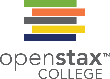 Two-dimensional standing waves can be visualized on a vibrating surface. The surface has been sprinkled with a powder that collects near the nodal lines. There are two types of nodes visible: radial nodes (circles) and angular nodes (radii).
This OpenStax ancillary resource is © Rice University under a CC-BY 4.0 International license; it may be reproduced or modified but must be attributed to OpenStax, Rice University and any changes must be noted. Any images credited to other sources are similarly available for reproduction, but must be attributed to their sources.
Figure 6.9
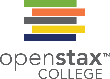 The spectral distribution (light intensity vs. wavelength) of sunlight reaches the Earth’s atmosphere as UV light, visible light, and IR light. The unabsorbed sunlight at the top of the atmosphere has a distribution that approximately matches the theoretical distribution of a blackbody at 5250 ºC, represented by the blue curve. (credit: modification of work by American Society for Testing and Materials (ASTM) Terrestrial Reference Spectra for Photovoltaic Performance Evaluation)
This OpenStax ancillary resource is © Rice University under a CC-BY 4.0 International license; it may be reproduced or modified but must be attributed to OpenStax, Rice University and any changes must be noted. Any images credited to other sources are similarly available for reproduction, but must be attributed to their sources.
Figure 6.10
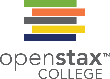 Blackbody spectral distribution curves are shown for some representative temperatures.
This OpenStax ancillary resource is © Rice University under a CC-BY 4.0 International license; it may be reproduced or modified but must be attributed to OpenStax, Rice University and any changes must be noted. Any images credited to other sources are similarly available for reproduction, but must be attributed to their sources.
Figure 6.11
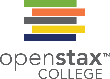 Photons with low frequencies do not have enough energy to cause electrons to be ejected via the photoelectric effect. For any frequency of light above the threshold frequency, the kinetic energy of ejected electron will be proportional to the energy of the incoming photon.
This OpenStax ancillary resource is © Rice University under a CC-BY 4.0 International license; it may be reproduced or modified but must be attributed to OpenStax, Rice University and any changes must be noted. Any images credited to other sources are similarly available for reproduction, but must be attributed to their sources.
Figure 6.12
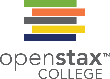 Neon signs operate by exciting a gas at low partial pressure using an electrical current. This sign show the elaborate artistic effects that can be achieved. (credit: Dave Shaver)
This OpenStax ancillary resource is © Rice University under a CC-BY 4.0 International license; it may be reproduced or modified but must be attributed to OpenStax, Rice University and any changes must be noted. Any images credited to other sources are similarly available for reproduction, but must be attributed to their sources.
Figure 6.13
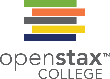 Compare the two types of emission spectra: continuous spectrum of white light (top) and the line spectra of the light from excited sodium, hydrogen, calcium, and mercury atoms.
This OpenStax ancillary resource is © Rice University under a CC-BY 4.0 International license; it may be reproduced or modified but must be attributed to OpenStax, Rice University and any changes must be noted. Any images credited to other sources are similarly available for reproduction, but must be attributed to their sources.
Figure 6.14
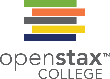 Quantum numbers and energy levels in a hydrogen atom. The more negative the calculated value, the lower the energy.
This OpenStax ancillary resource is © Rice University under a CC-BY 4.0 International license; it may be reproduced or modified but must be attributed to OpenStax, Rice University and any changes must be noted. Any images credited to other sources are similarly available for reproduction, but must be attributed to their sources.
Figure 6.15
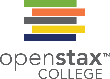 The horizontal lines show the relative energy of orbits in the Bohr model of the hydrogen atom, and the vertical arrows depict the energy of photons absorbed (left) or emitted (right) as electrons move between these orbits.
This OpenStax ancillary resource is © Rice University under a CC-BY 4.0 International license; it may be reproduced or modified but must be attributed to OpenStax, Rice University and any changes must be noted. Any images credited to other sources are similarly available for reproduction, but must be attributed to their sources.
Figure 6.16
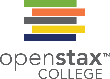 An interference pattern on the water surface is formed by interacting waves. The waves are caused by reflection of water from the rocks. (credit: modification of work by Sukanto Debnath)
This OpenStax ancillary resource is © Rice University under a CC-BY 4.0 International license; it may be reproduced or modified but must be attributed to OpenStax, Rice University and any changes must be noted. Any images credited to other sources are similarly available for reproduction, but must be attributed to their sources.
Figure 6.17
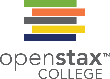 If an electron is viewed as a wave circling around the nucleus, an integer number of wavelengths must fit into the orbit for this standing wave behavior to be possible.
This OpenStax ancillary resource is © Rice University under a CC-BY 4.0 International license; it may be reproduced or modified but must be attributed to OpenStax, Rice University and any changes must be noted. Any images credited to other sources are similarly available for reproduction, but must be attributed to their sources.
Figure 6.18
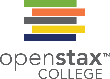 The diagram shows angular momentum for a circular motion.
This OpenStax ancillary resource is © Rice University under a CC-BY 4.0 International license; it may be reproduced or modified but must be attributed to OpenStax, Rice University and any changes must be noted. Any images credited to other sources are similarly available for reproduction, but must be attributed to their sources.
Figure 6.19
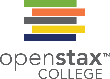 The interference pattern for electrons passing through very closely spaced slits demonstrates that quantum particles such as electrons can exhibit wavelike behavior.
The experimental results illustrated here demonstrate the wave–particle duality in electrons. The electrons pass through very closely spaced slits, forming an interference pattern, with increasing numbers of electrons being recorded from the left image to the right. With only a few electrons recorded, it is clear that the electrons arrive as individual localized “particles,” but in a seemingly random pattern. As more electrons arrive, a wavelike interference pattern begins to emerge. Note that the probability of the final electron location is still governed by the wave-type distribution, even for a single electron, but it can be observed more easily if many electron collisions have been recorded.
This OpenStax ancillary resource is © Rice University under a CC-BY 4.0 International license; it may be reproduced or modified but must be attributed to OpenStax, Rice University and any changes must be noted. Any images credited to other sources are similarly available for reproduction, but must be attributed to their sources.
Figure 6.20
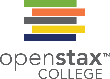 Different shells are numbered by principle quantum numbers.
This OpenStax ancillary resource is © Rice University under a CC-BY 4.0 International license; it may be reproduced or modified but must be attributed to OpenStax, Rice University and any changes must be noted. Any images credited to other sources are similarly available for reproduction, but must be attributed to their sources.
Figure 6.21
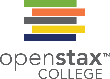 The graphs show the probability (y axis) of finding an electron for the 1s, 2s, 3s orbitals as a function of distance from the nucleus.
This OpenStax ancillary resource is © Rice University under a CC-BY 4.0 International license; it may be reproduced or modified but must be attributed to OpenStax, Rice University and any changes must be noted. Any images credited to other sources are similarly available for reproduction, but must be attributed to their sources.
Figure 6.22
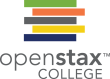 Shapes of s, p, d, and f orbitals. They can be constructed and described by (a) the values of the magnetic quantum number or (b) with the axis that defines their orientation.
This OpenStax ancillary resource is © Rice University under a CC-BY 4.0 International license; it may be reproduced or modified but must be attributed to OpenStax, Rice University and any changes must be noted. Any images credited to other sources are similarly available for reproduction, but must be attributed to their sources.
Figure 6.23
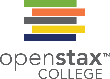 The chart shows the energies of electron orbitals in a multi-electron atom.
This OpenStax ancillary resource is © Rice University under a CC-BY 4.0 International license; it may be reproduced or modified but must be attributed to OpenStax, Rice University and any changes must be noted. Any images credited to other sources are similarly available for reproduction, but must be attributed to their sources.
Figure 6.24
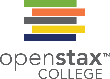 Electrons with spin values ±1/2 in an external magnetic field.
This OpenStax ancillary resource is © Rice University under a CC-BY 4.0 International license; it may be reproduced or modified but must be attributed to OpenStax, Rice University and any changes must be noted. Any images credited to other sources are similarly available for reproduction, but must be attributed to their sources.
Figure 6.25
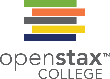 Generalized energy-level diagram for atomic orbitals in an atom with two or more electrons (not to scale).
This OpenStax ancillary resource is © Rice University under a CC-BY 4.0 International license; it may be reproduced or modified but must be attributed to OpenStax, Rice University and any changes must be noted. Any images credited to other sources are similarly available for reproduction, but must be attributed to their sources.
Figure 6.26
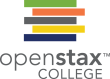 The diagram of an electron configuration specifies the subshell (n and l value, with letter symbol) and superscript number of electrons.
This OpenStax ancillary resource is © Rice University under a CC-BY 4.0 International license; it may be reproduced or modified but must be attributed to OpenStax, Rice University and any changes must be noted. Any images credited to other sources are similarly available for reproduction, but must be attributed to their sources.
Figure 6.27
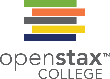 The arrow leads through each subshell in the appropriate filling order for electron configurations. This chart is straightforward to construct. Simply make a column for all the s orbitals with each n shell on a separate row. Repeat for p, d, and f. Be sure to only include orbitals allowed by the quantum numbers (no 1p or 2d, and so forth). Finally, draw diagonal lines from top to bottom as shown.
This OpenStax ancillary resource is © Rice University under a CC-BY 4.0 International license; it may be reproduced or modified but must be attributed to OpenStax, Rice University and any changes must be noted. Any images credited to other sources are similarly available for reproduction, but must be attributed to their sources.
Figure 6.28
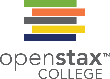 This periodic table shows the electron configuration for each subshell. By “building up” from hydrogen, this table can be used to determine the electron configuration for any atom on the periodic table.
This OpenStax ancillary resource is © Rice University under a CC-BY 4.0 International license; it may be reproduced or modified but must be attributed to OpenStax, Rice University and any changes must be noted. Any images credited to other sources are similarly available for reproduction, but must be attributed to their sources.
Unfigure 6.1
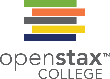 This OpenStax ancillary resource is © Rice University under a CC-BY 4.0 International license; it may be reproduced or modified but must be attributed to OpenStax, Rice University and any changes must be noted. Any images credited to other sources are similarly available for reproduction, but must be attributed to their sources.
Unfigure 6.2
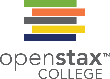 This OpenStax ancillary resource is © Rice University under a CC-BY 4.0 International license; it may be reproduced or modified but must be attributed to OpenStax, Rice University and any changes must be noted. Any images credited to other sources are similarly available for reproduction, but must be attributed to their sources.
Unfigure 6.3
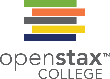 This OpenStax ancillary resource is © Rice University under a CC-BY 4.0 International license; it may be reproduced or modified but must be attributed to OpenStax, Rice University and any changes must be noted. Any images credited to other sources are similarly available for reproduction, but must be attributed to their sources.
UNFIGURE 6.4
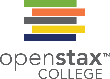 This OpenStax ancillary resource is © Rice University under a CC-BY 4.0 International license; it may be reproduced or modified but must be attributed to OpenStax, Rice University and any changes must be noted. Any images credited to other sources are similarly available for reproduction, but must be attributed to their sources.
Unfigure 6.5
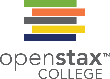 This OpenStax ancillary resource is © Rice University under a CC-BY 4.0 International license; it may be reproduced or modified but must be attributed to OpenStax, Rice University and any changes must be noted. Any images credited to other sources are similarly available for reproduction, but must be attributed to their sources.
Unfigure 6.6
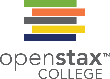 This OpenStax ancillary resource is © Rice University under a CC-BY 4.0 International license; it may be reproduced or modified but must be attributed to OpenStax, Rice University and any changes must be noted. Any images credited to other sources are similarly available for reproduction, but must be attributed to their sources.
Unfigure 6.7
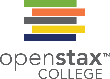 This OpenStax ancillary resource is © Rice University under a CC-BY 4.0 International license; it may be reproduced or modified but must be attributed to OpenStax, Rice University and any changes must be noted. Any images credited to other sources are similarly available for reproduction, but must be attributed to their sources.
Figure 6.29
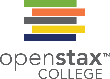 A core-abbreviated electron configuration (right) replaces the core electrons with the noble gas symbol whose configuration matches the core electron configuration of the other element.
This OpenStax ancillary resource is © Rice University under a CC-BY 4.0 International license; it may be reproduced or modified but must be attributed to OpenStax, Rice University and any changes must be noted. Any images credited to other sources are similarly available for reproduction, but must be attributed to their sources.
Figure 6.30
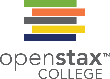 This version of the periodic table shows the outer-shell electron configuration of each element. Note that down each group, the configuration is often similar.
This OpenStax ancillary resource is © Rice University under a CC-BY 4.0 International license; it may be reproduced or modified but must be attributed to OpenStax, Rice University and any changes must be noted. Any images credited to other sources are similarly available for reproduction, but must be attributed to their sources.
Example 6.10
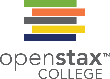 This OpenStax ancillary resource is © Rice University under a CC-BY 4.0 International license; it may be reproduced or modified but must be attributed to OpenStax, Rice University and any changes must be noted. Any images credited to other sources are similarly available for reproduction, but must be attributed to their sources.
Figure 6.31
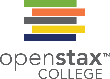 The radius of an atom is defined as one-half the distance between the nuclei in a molecule consisting of two identical atoms joined by a covalent bond. The atomic radius for the halogens increases down the group as n increases.
Covalent radii of the elements are shown to scale. The general trend is that radii increase down a group and decrease across a period.
This OpenStax ancillary resource is © Rice University under a CC-BY 4.0 International license; it may be reproduced or modified but must be attributed to OpenStax, Rice University and any changes must be noted. Any images credited to other sources are similarly available for reproduction, but must be attributed to their sources.
Figure 6.32
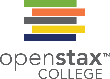 Within each period, the trend in atomic radius decreases as Z increases; for example, from K to Kr. Within each group (e.g., the alkali metals shown in purple), the trend is that atomic radius increases as Z increases.
This OpenStax ancillary resource is © Rice University under a CC-BY 4.0 International license; it may be reproduced or modified but must be attributed to OpenStax, Rice University and any changes must be noted. Any images credited to other sources are similarly available for reproduction, but must be attributed to their sources.
Figure 6.33
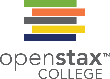 The radius for a cation is smaller than the parent atom (Al), due to the lost electrons; the radius for an anion is larger than the parent (S), due to the gained electrons.
This OpenStax ancillary resource is © Rice University under a CC-BY 4.0 International license; it may be reproduced or modified but must be attributed to OpenStax, Rice University and any changes must be noted. Any images credited to other sources are similarly available for reproduction, but must be attributed to their sources.
Figure 6.34
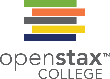 The first ionization energy of the elements in the first five periods are plotted against their atomic number.
This OpenStax ancillary resource is © Rice University under a CC-BY 4.0 International license; it may be reproduced or modified but must be attributed to OpenStax, Rice University and any changes must be noted. Any images credited to other sources are similarly available for reproduction, but must be attributed to their sources.
Figure 6.35
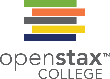 This version of the periodic table shows the first ionization energy of (IE1), in kJ/mol, of selected elements.
This OpenStax ancillary resource is © Rice University under a CC-BY 4.0 International license; it may be reproduced or modified but must be attributed to OpenStax, Rice University and any changes must be noted. Any images credited to other sources are similarly available for reproduction, but must be attributed to their sources.
Unfigure 6.8
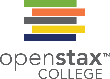 This OpenStax ancillary resource is © Rice University under a CC-BY 4.0 International license; it may be reproduced or modified but must be attributed to OpenStax, Rice University and any changes must be noted. Any images credited to other sources are similarly available for reproduction, but must be attributed to their sources.
Figure 6.36
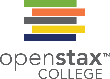 This version of the periodic table displays the electron affinity values (in kJ/mol) for selected elements.
This OpenStax ancillary resource is © Rice University under a CC-BY 4.0 International license; it may be reproduced or modified but must be attributed to OpenStax, Rice University and any changes must be noted. Any images credited to other sources are similarly available for reproduction, but must be attributed to their sources.
Exercise 41
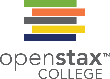 This OpenStax ancillary resource is © Rice University under a CC-BY 4.0 International license; it may be reproduced or modified but must be attributed to OpenStax, Rice University and any changes must be noted. Any images credited to other sources are similarly available for reproduction, but must be attributed to their sources.